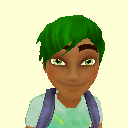 Dit is mijn diavoorstelling over
De toren van Babel
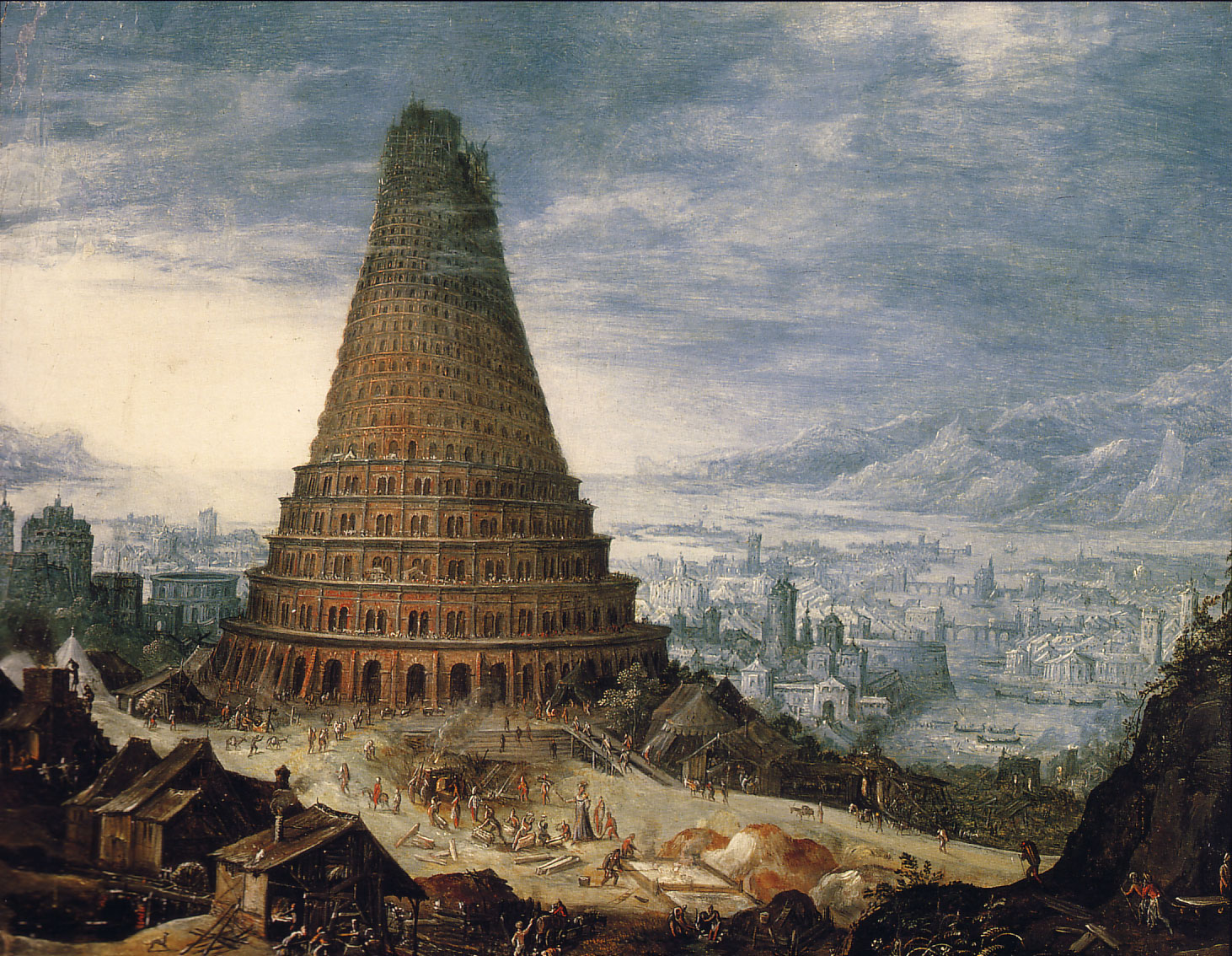 de bouw van de toren word bijgestaan door
20.000 mensen en duurde  20 jaar voor dat 
Hij af was. En is genoemd naar de 
Voornaamste god van Babyllon,Mardoek
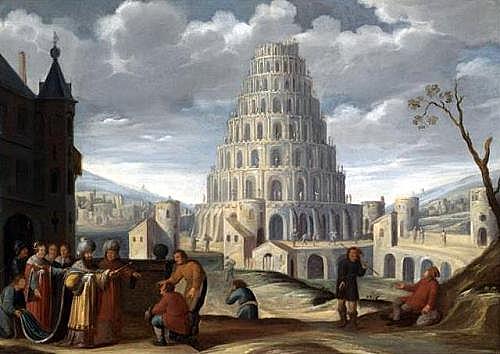 Hier is de toren zo goed als af.
Het is een zeer hoge toren hij
Is 91m hoog en heeft een basis
Van 91mx91m.
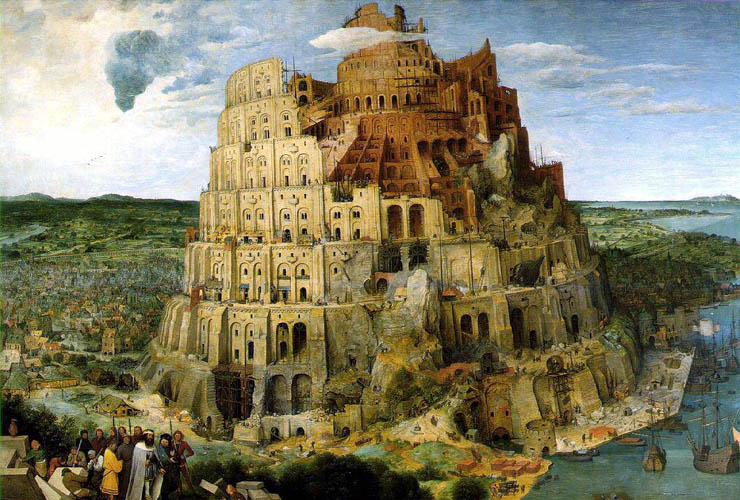 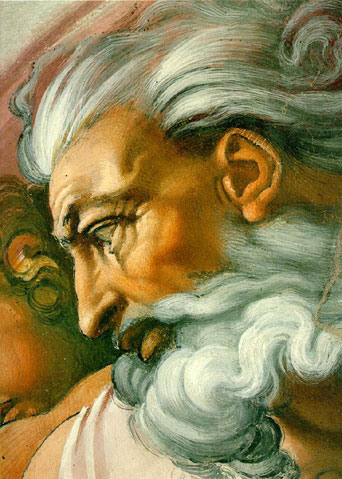 Maar god wou geen toren
Dus liet hij de mensen anders
Spreken dan de anderen.
En toen stopte de bouw van
De toren.
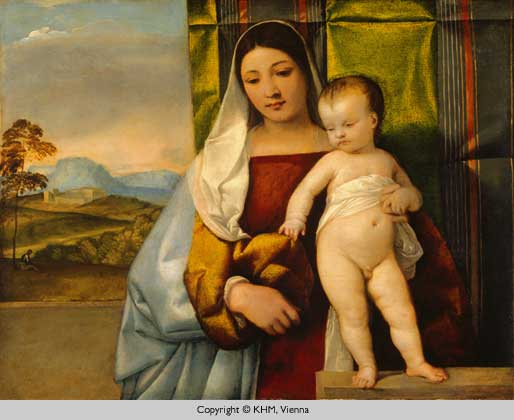 De mensen hadden zich
Verspreid omdat god ervoor
Gezorgd had dat ze elkaar niet 
Meer verstonden want god wou
Niet dat ze die toren maakte.
.
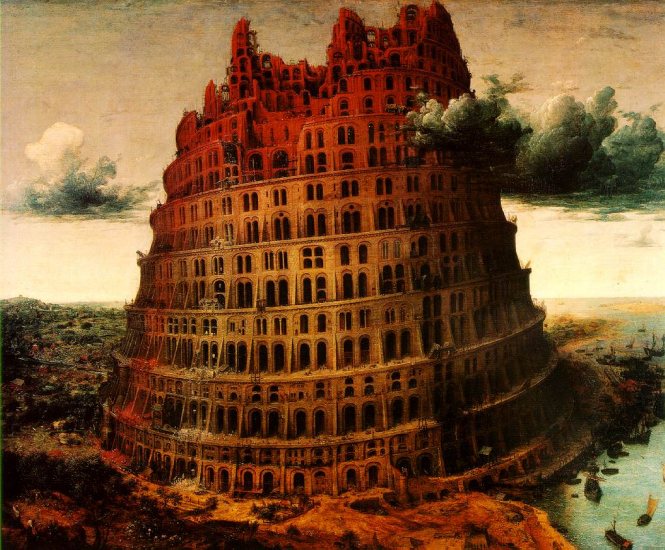 Dit zijn de overblijfselen
Van de toren hij is 
Helemaal weggezakt.
Dat was het verhaal 
Van de toren van
Babel.
Zijn er nog vragen?
zo dit was mijn dia.
Ik hoop dat jullie het leuk vonden!!!